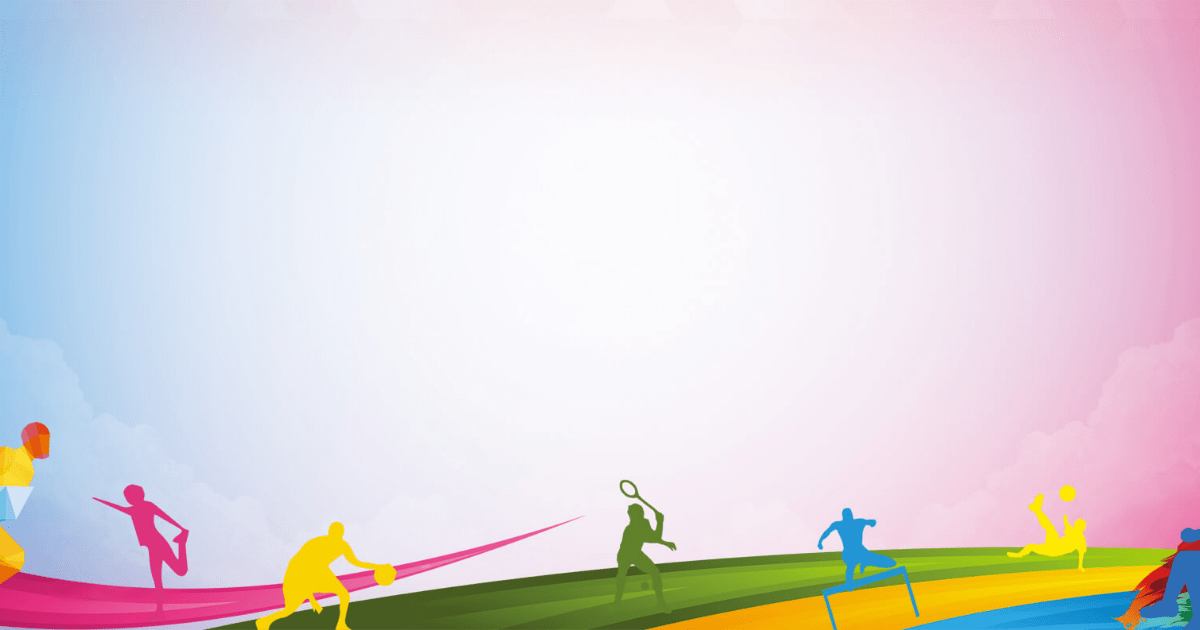 Семейный клуб «Любящие родители» спортивно- оздоровительного направления 2018-2019 учебный год.
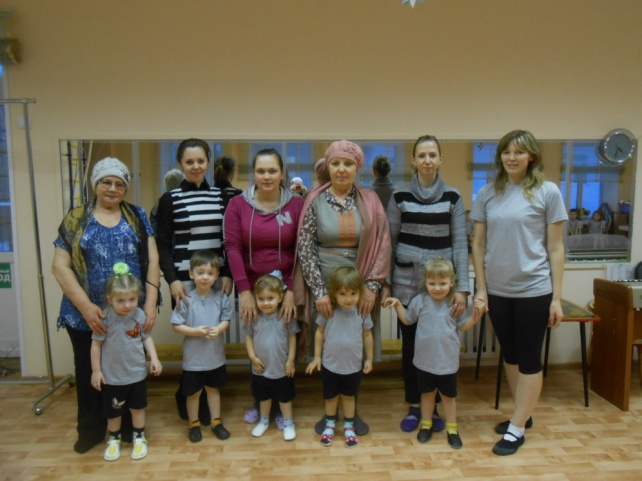 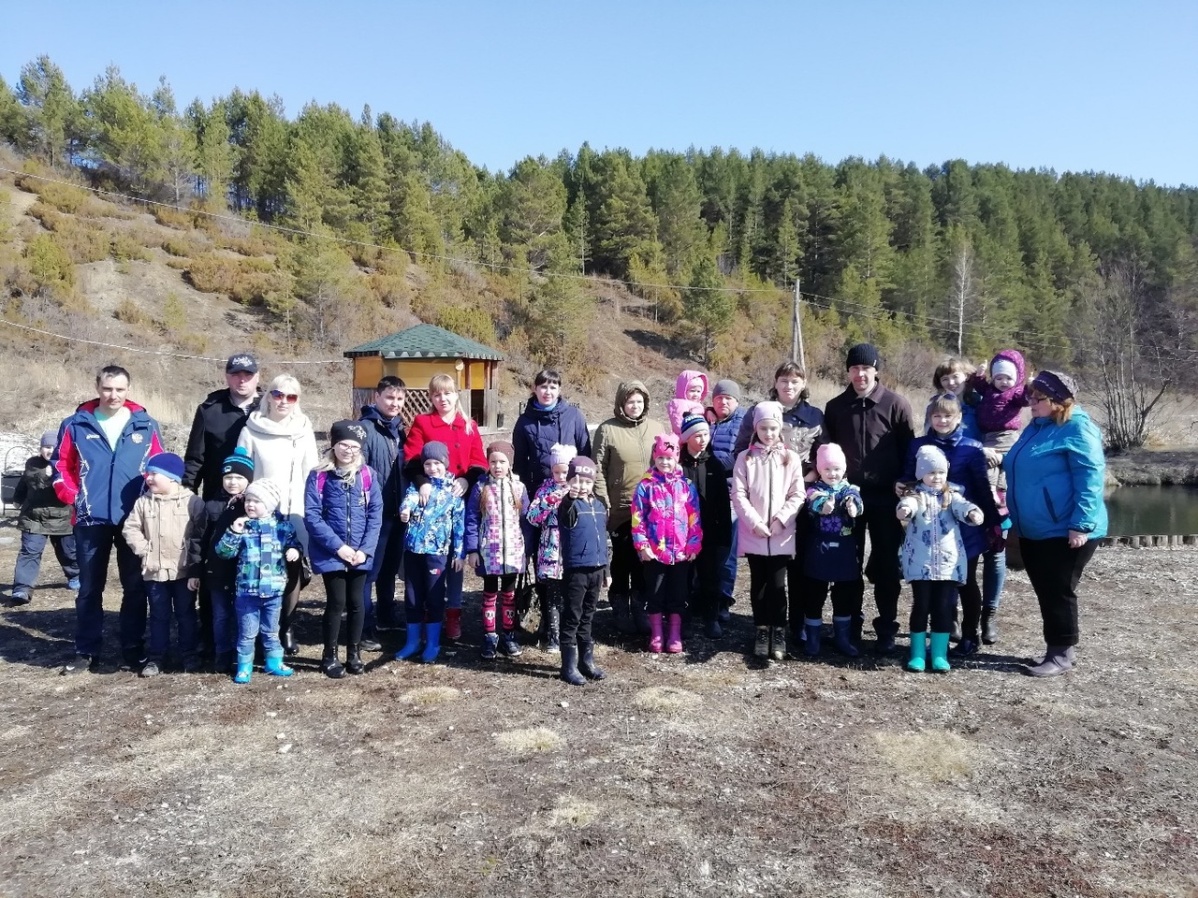 Воспитатель  
МДОУ «Суксунский детский сад Улыбка »
Бабушкина Татьяна Сергеевна

                                                                                                              2019 год.
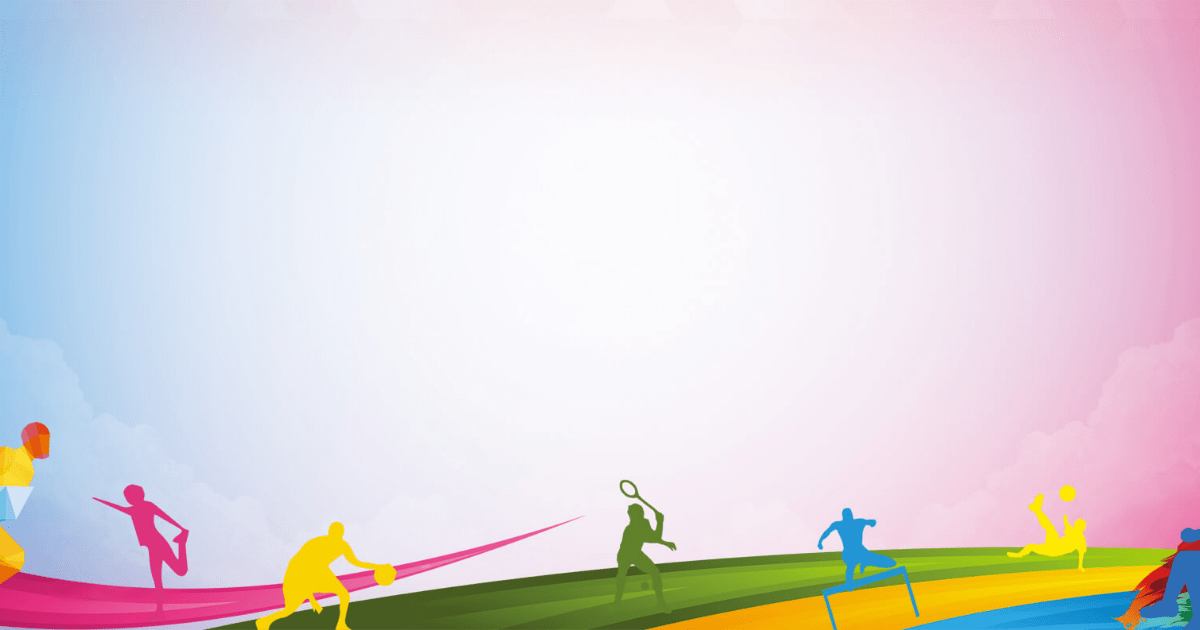 Цель: Формировать знания родителей, позволяющие воспитывать у детей сознательное отношение к здоровому образу жизни; повышать роль семьи в физическом воспитании и развитии детей дошкольного возраста.
Задачи:
1. Обеспечить охрану и укрепление физического и психического здоровья детей, их физического развития и эмоционального благополучия;
2. Воспитывать желание у детей вести здоровый образ жизни;
3. Направить родителей на создание в семье условий для реализации потребностей детей в двигательной активности;
4. Способствовать развитию творческой инициативы родителей;
5. Привлекать внимание родителей к проблемам физического образования, воспитания и оздоровления детей.
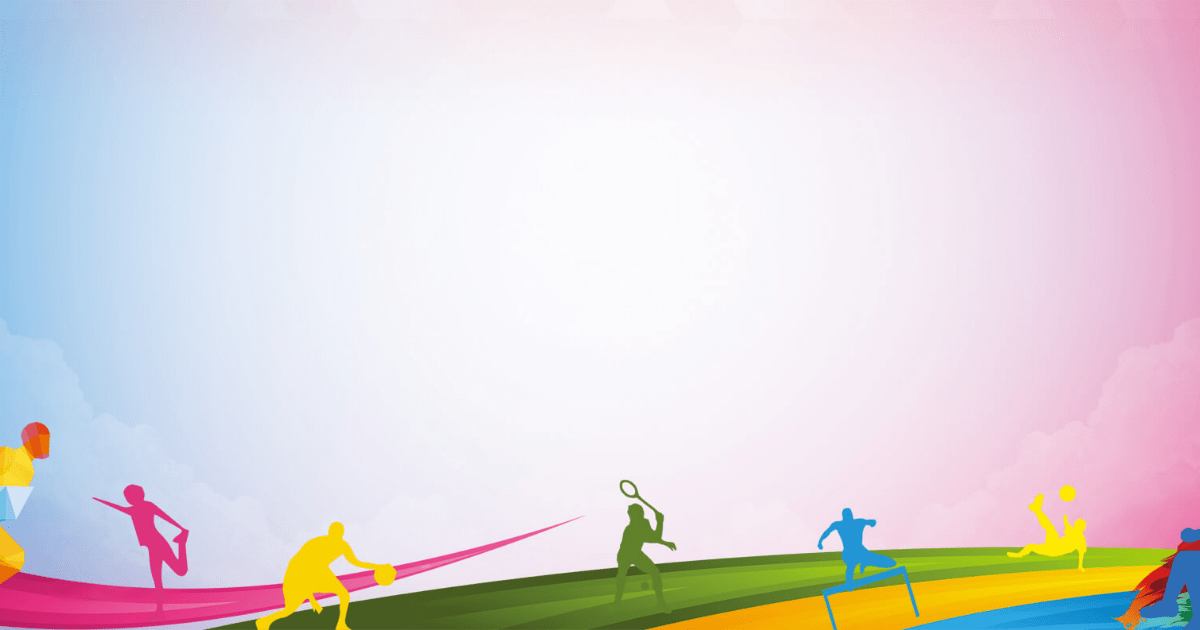 ПОЛОЖЕНИЕ« О семейном клубе «Любящих родителей» спортивно - оздоровительного направления».
1. Общие  положения
«Клуб» - это  форма работы с родителями, добровольное  объединение любящих  мам и настоящих  отцов , модель  их психолого-педагогического просвещения.
«Клуб» организуется  как  форма  сотрудничества инструктора по физической культуре и родителей группы «Ягодка»  для  укрепления и оздоровления всей семьи, так как совместные походы и прогулки приобщают детей и родителей к здоровому образу жизни и совместному семейному отдыху.
«Клуб» создается в рамках работы с родителями  и строит  свою  работу на  основе  данного  положения  и  плана мероприятий.
 2.  Цель и задачи  «Клуба»
Целью «Клуба» трансляция педагогического опыта по физкультурно- оздоровительной работе и применение на практике.
Задачи:
Определить содержание  работы клуба.
Разработать  план мероприятий  «Клуба»
Продумать поощрение активных родителей.
Вовлечь в работу «Клуба» семьи родителей группы «Ягодка»
 3. Содержание деятельности «Клуба»
Содержание  деятельности «Клуба» определяется  задачами образовательной программой ДОУ, уровнем  родительской  культуры, результатами участия родителей в спортивно - оздоровительных мероприятиях .
С планом работы «Клуба» родители знакомятся на 1 заседании клуба.
Основной  формой  работой  «Клуба»  является туристические походы и прогулки. 
Возглавляет «Клуб»  инструктор по физической культуре Бабушкина Татьяна Сергеевна. 
 4. Итоги  работы «Клуба»
Итоги  работы  заслушиваются на  педагогическом совете, родительских встречах, оформляются на сайте ДОУ .
Критериями  оценки деятельности  «Клуба» являются: 
- наличие  и  реализация  плана мероприятий «Клуба». 
- информация для проведения заседаний «Клуба» (памятки, рекомендации , лучший педагогический опыт, фото- видео материал)
рост  количества семей посещающих  «Клуб»
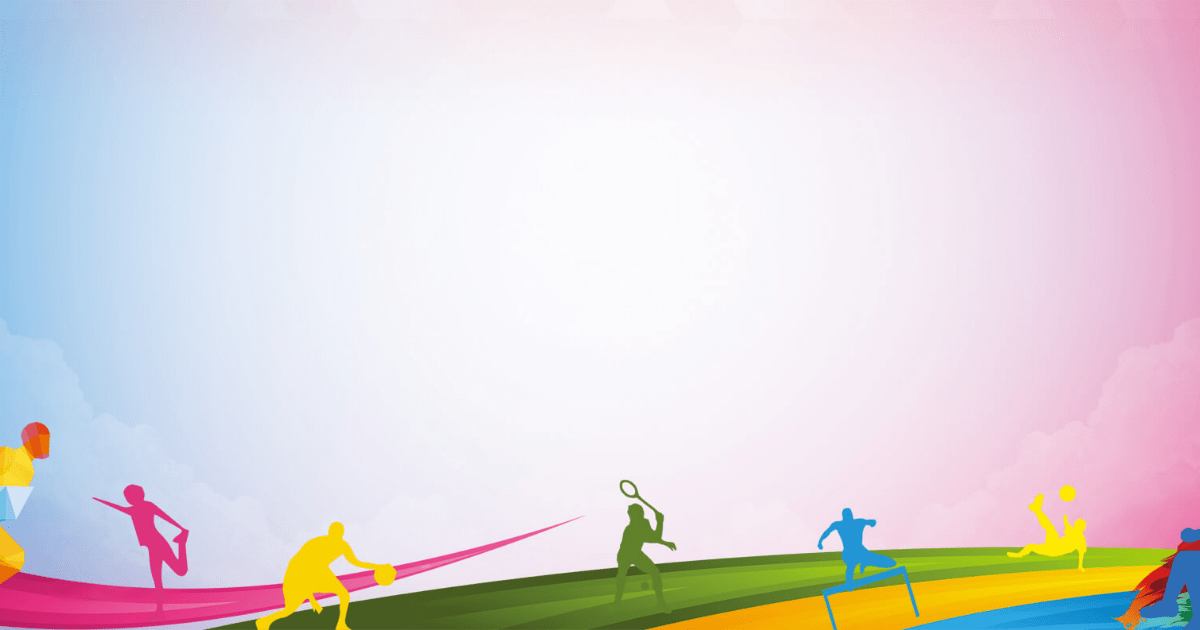 1 Заседание Клуба «Познакомимся поближе».Девиз клуба: «Вместе играем, вместе гуляем, учимся вместе и отдыхаем».
Ожидаемые результаты :
Для детей: Воспитывать интерес к занятиям физическими упражнениями и спортом. Формировать мотивацию к укреплению своего здоровья и здоровому образу жизни. 
Для педагога: Организация педагогического поиска через реализацию инновационных программ. Активизировать работу с родителями по вопросам физического воспитания дошкольников. Самореализация.
 Для родителей: Проявление интереса к занятиям физкультурой и спортом совместно с детьми.  Формировать устойчивый интерес детей и родителей к физическим упражнениям и    здоровому образу жизни.
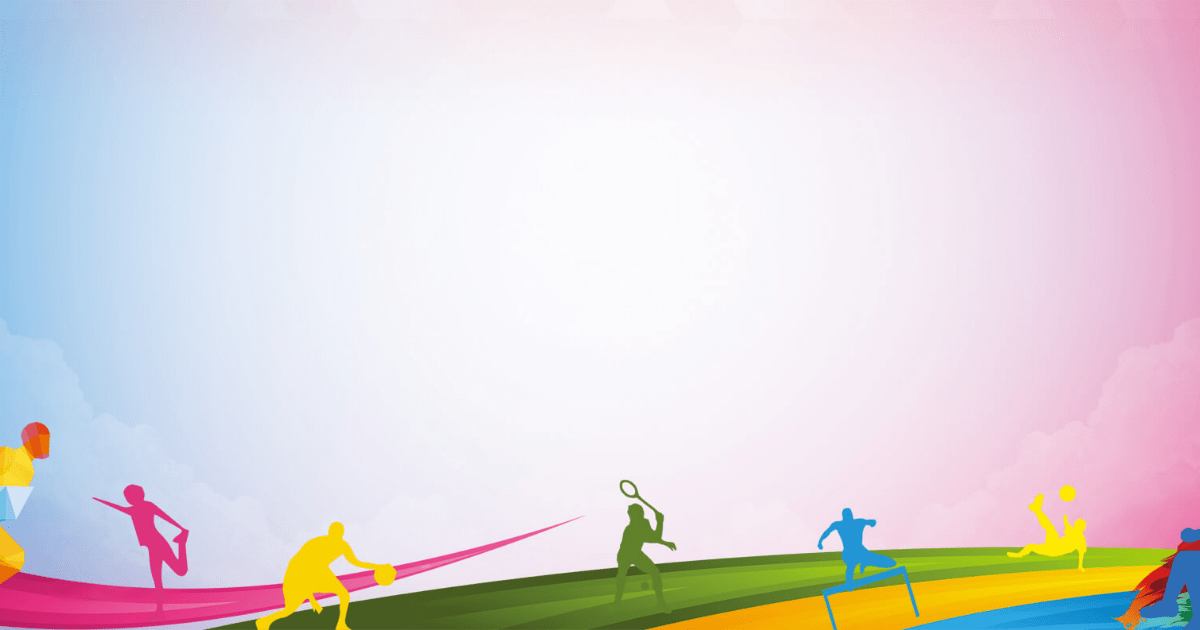 Перспективный план работы семейного клуба спортивно - оздоровительного направления «Любящие родители» на 2018-2019 год
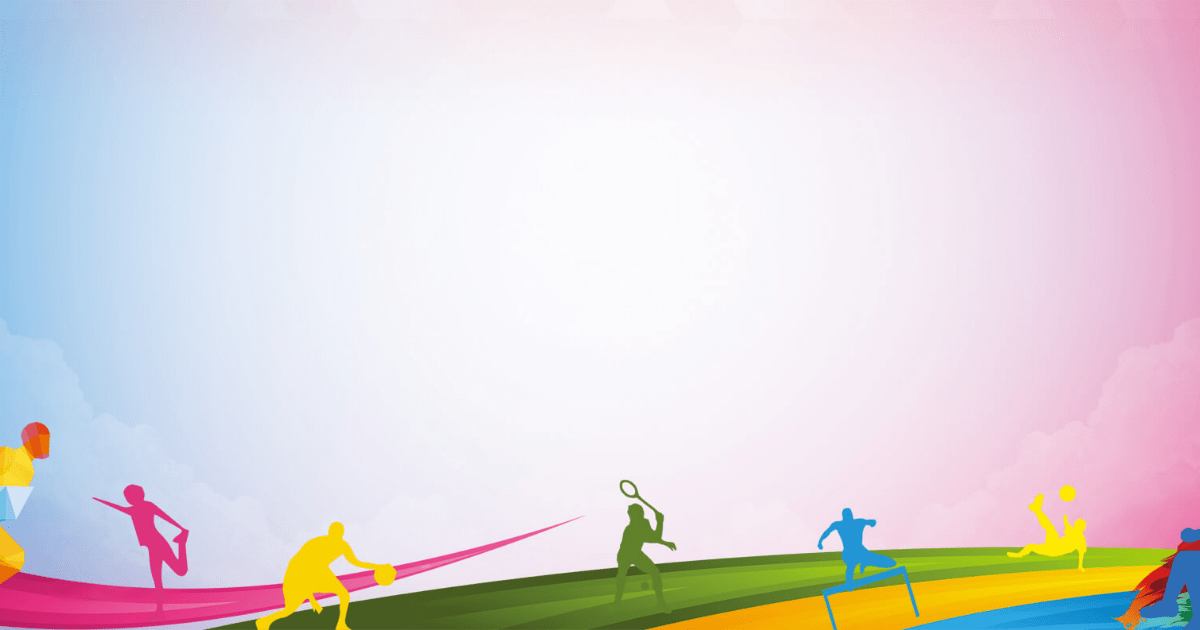 Эколого – оздоровительный поход«Осень на опушке краски разводила» (26.10.18) участвовало 12 детей и 2 родителя
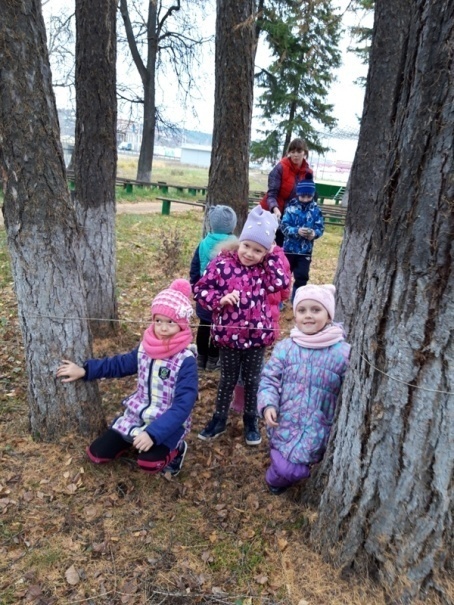 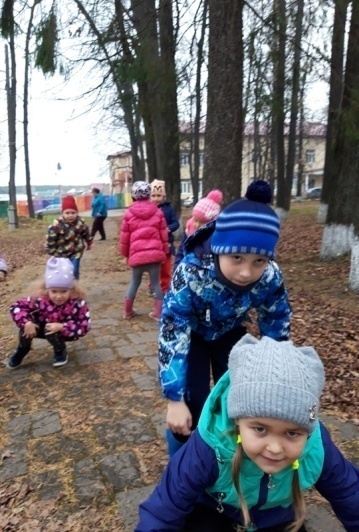 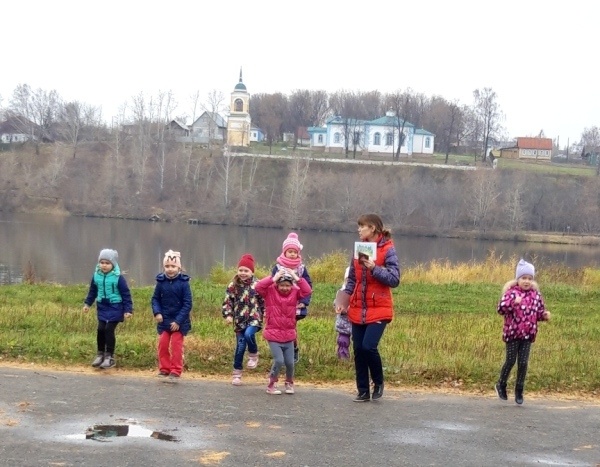 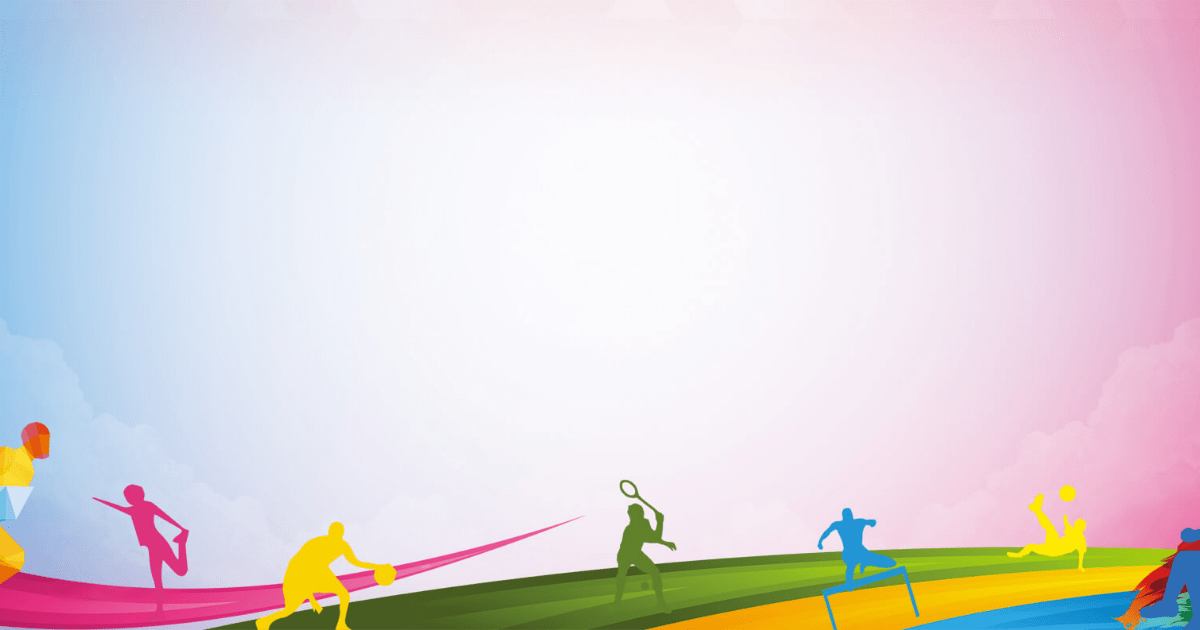 Прогулка выходного дня «Все на каток!» (13.01.19)
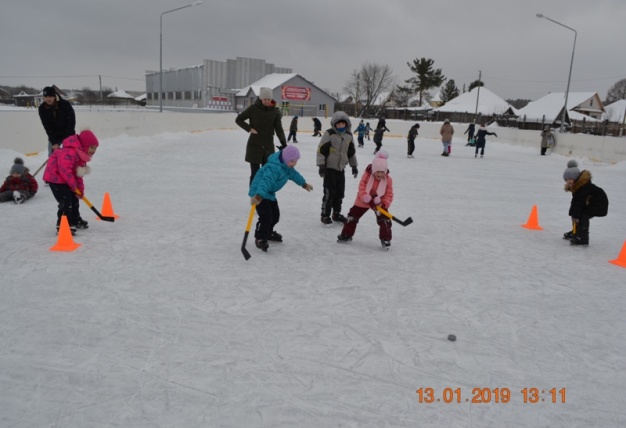 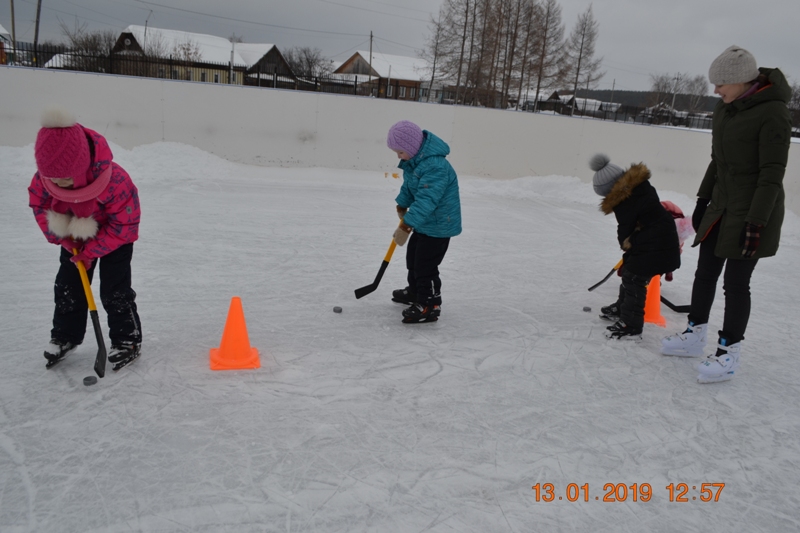 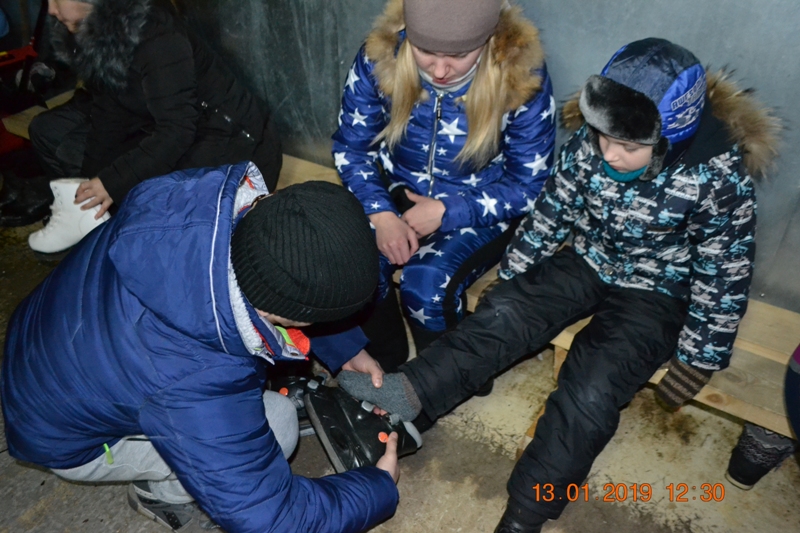 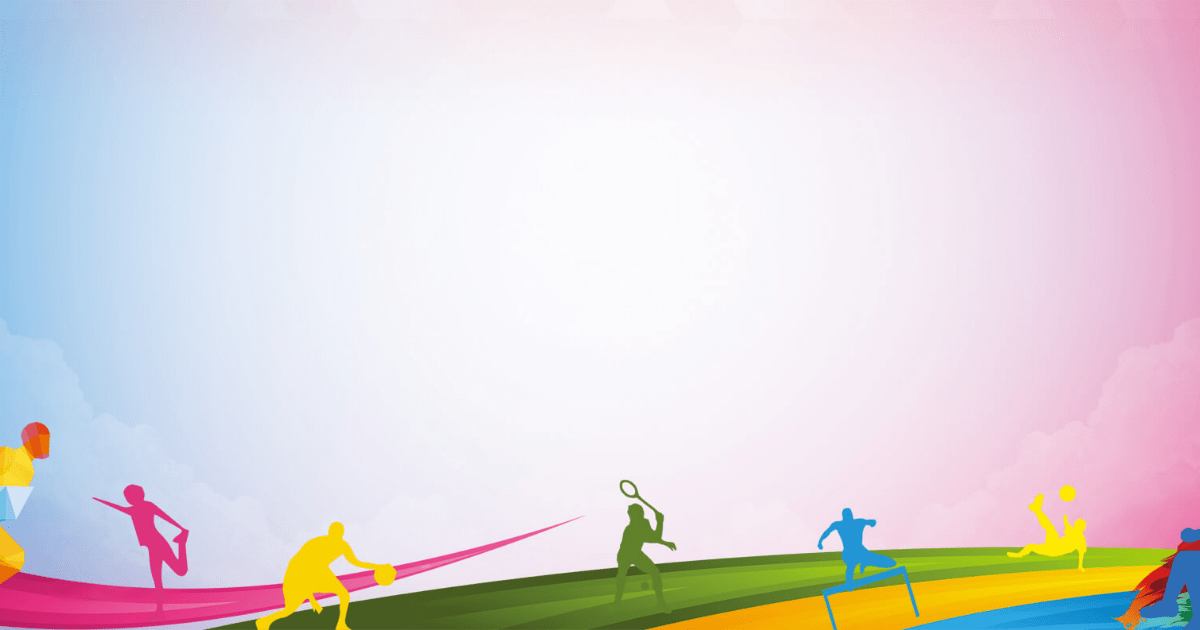 Участвовало 13 детей и 15 родителей.
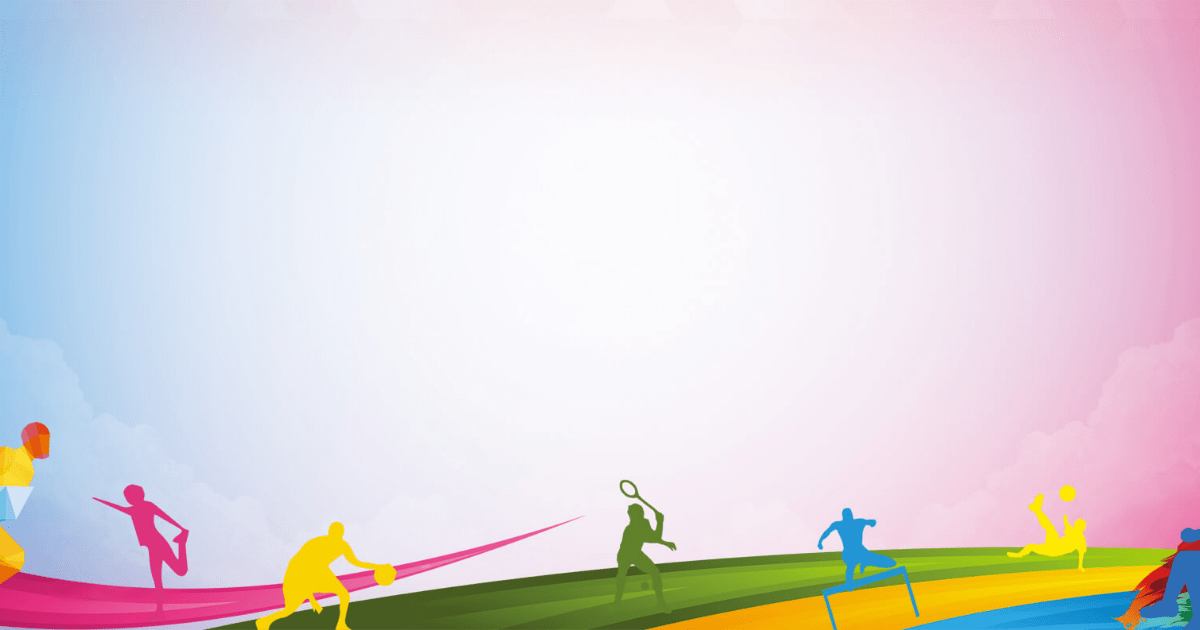 Спортивный праздник «Зарница» на участке ДОУ (21.02.19)
Приняли участие
21 ребенок и 11 пап
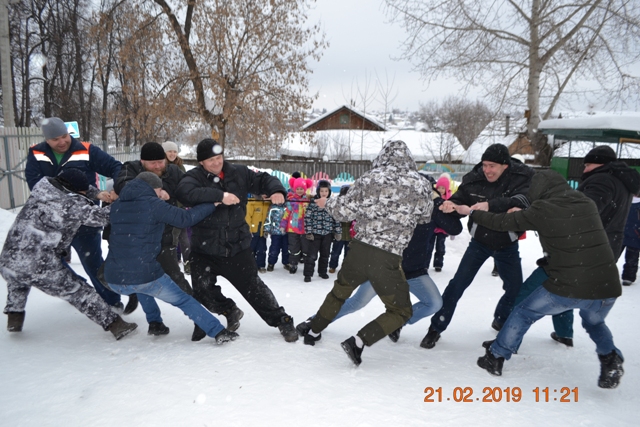 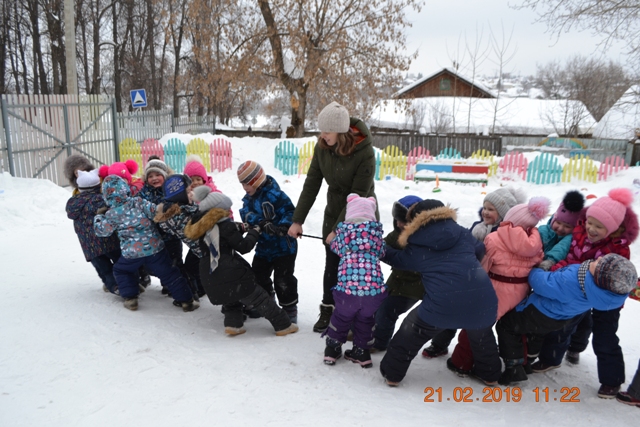 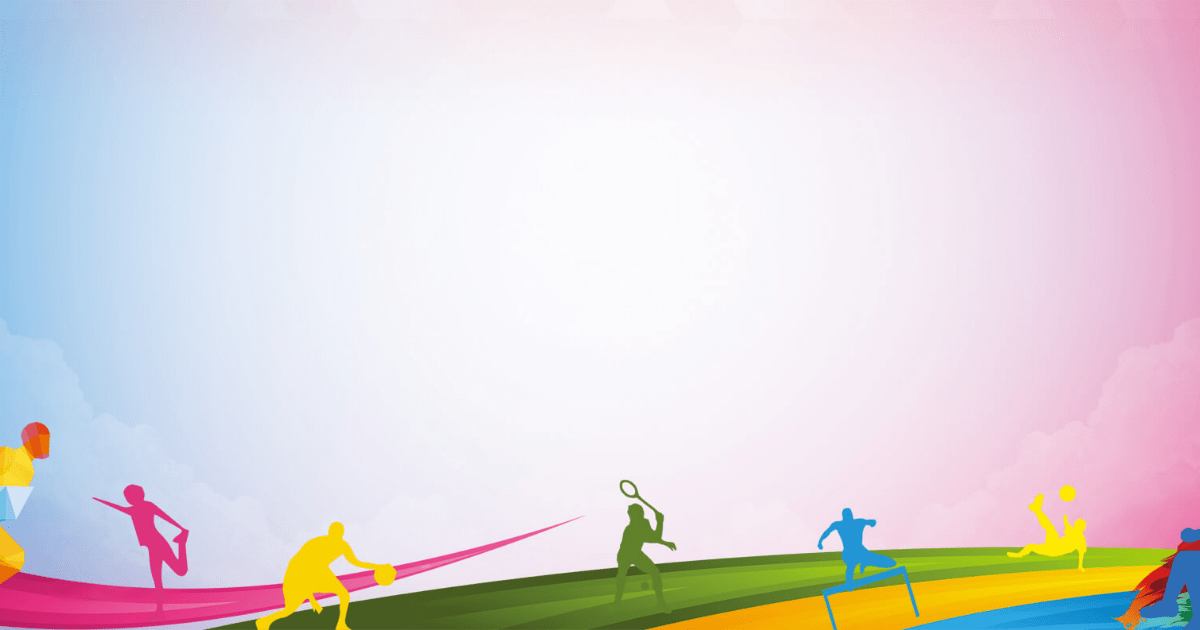 Музыкально- спортивный праздник «Масленица» на участке ДОУ (07.0.19)
Приняли участие
19 детей и 12 мам и бабушек
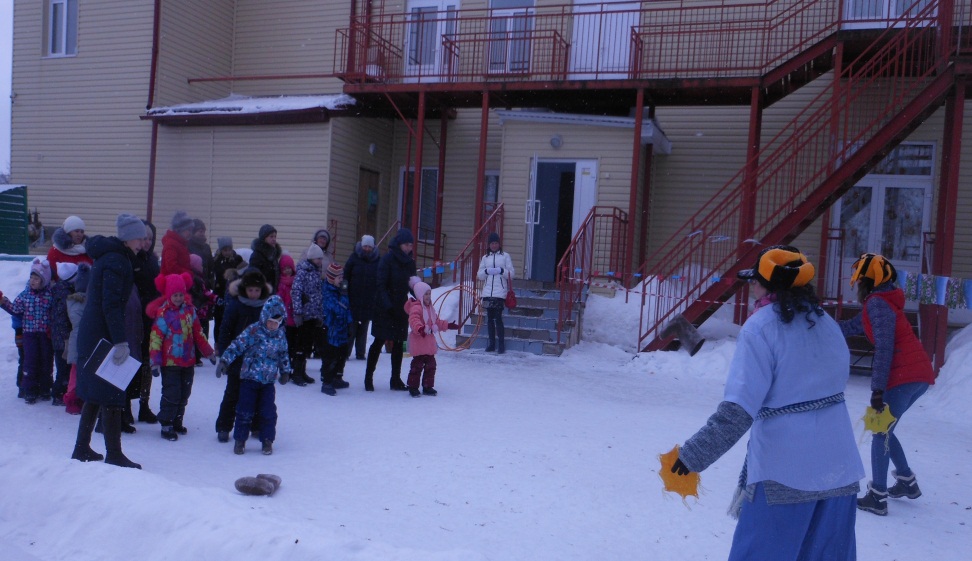 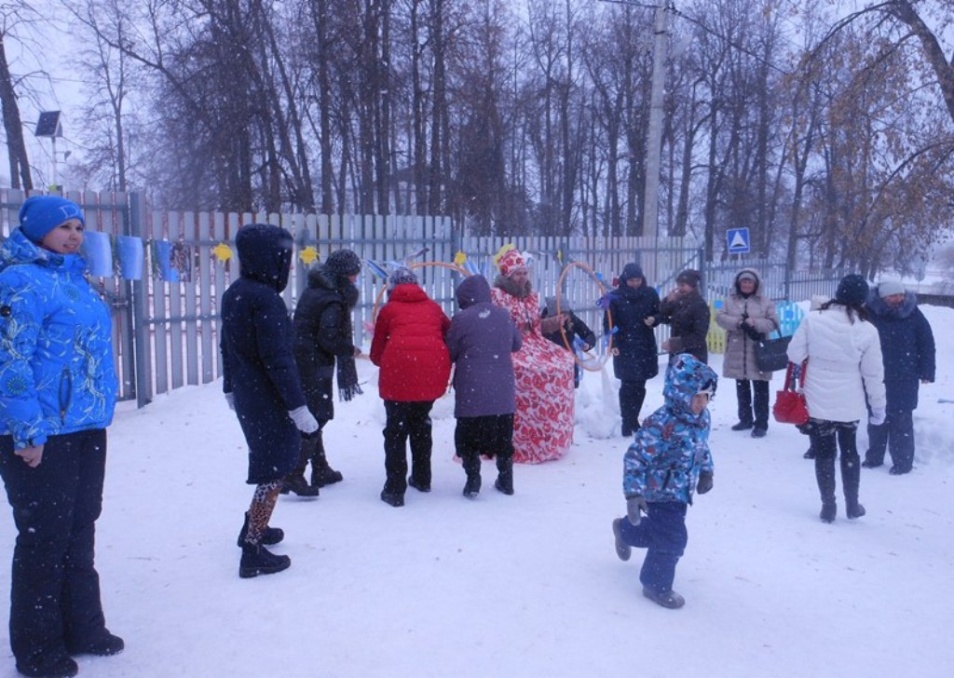 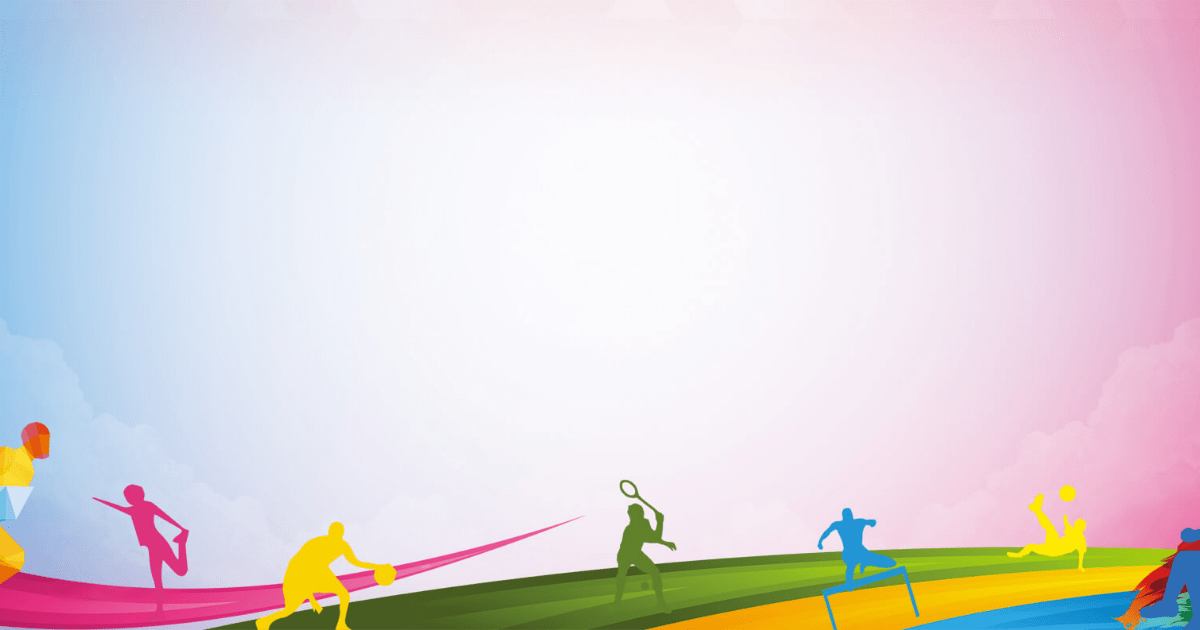 Автотуризм по родному краю«Не скучный выходной» (07.04.19)
Приняли участие
17 детей и 
17 родителей
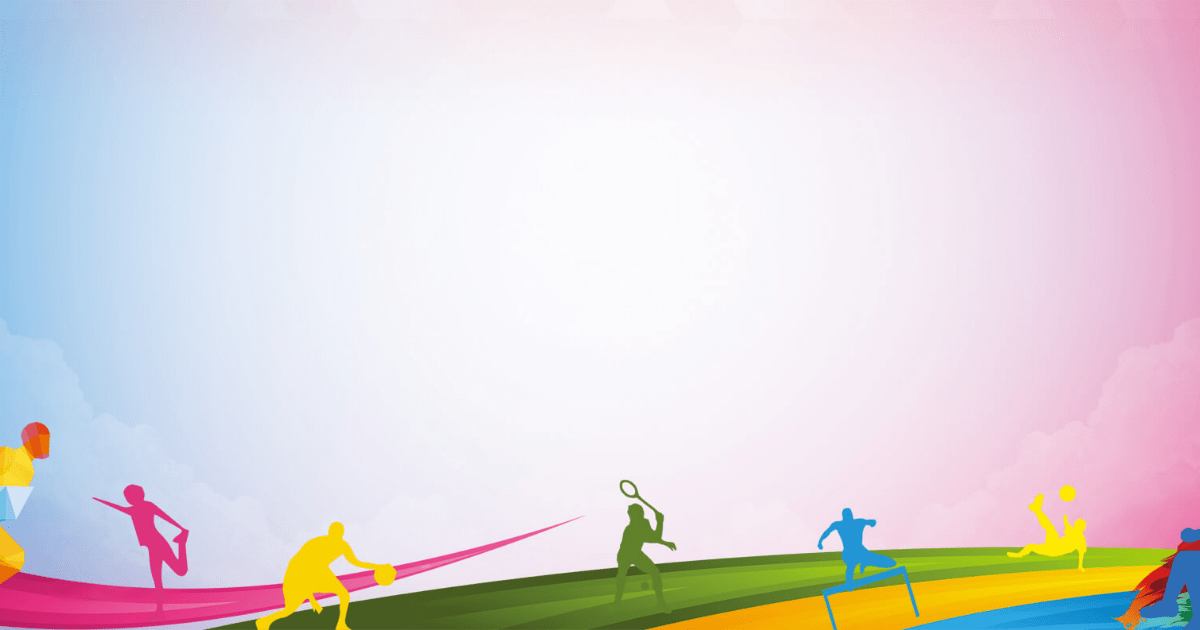 Сосновый бор (п.Суксун)
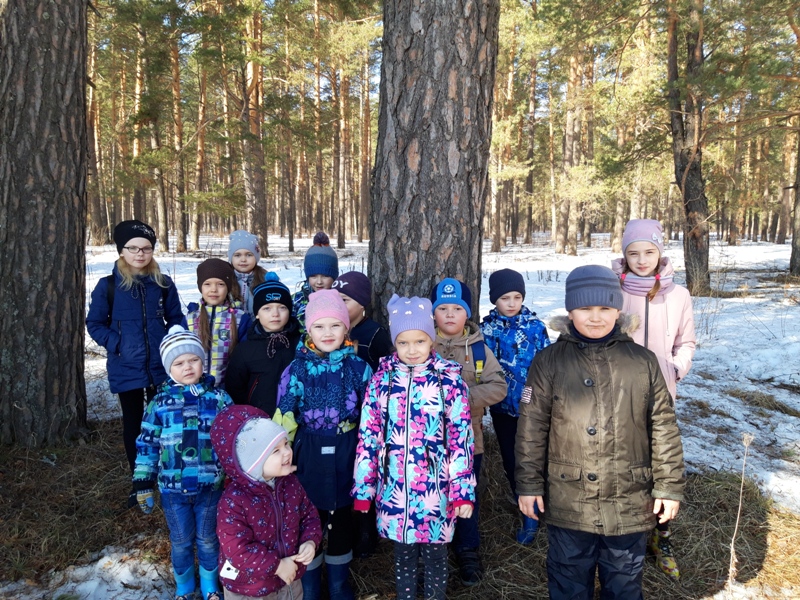 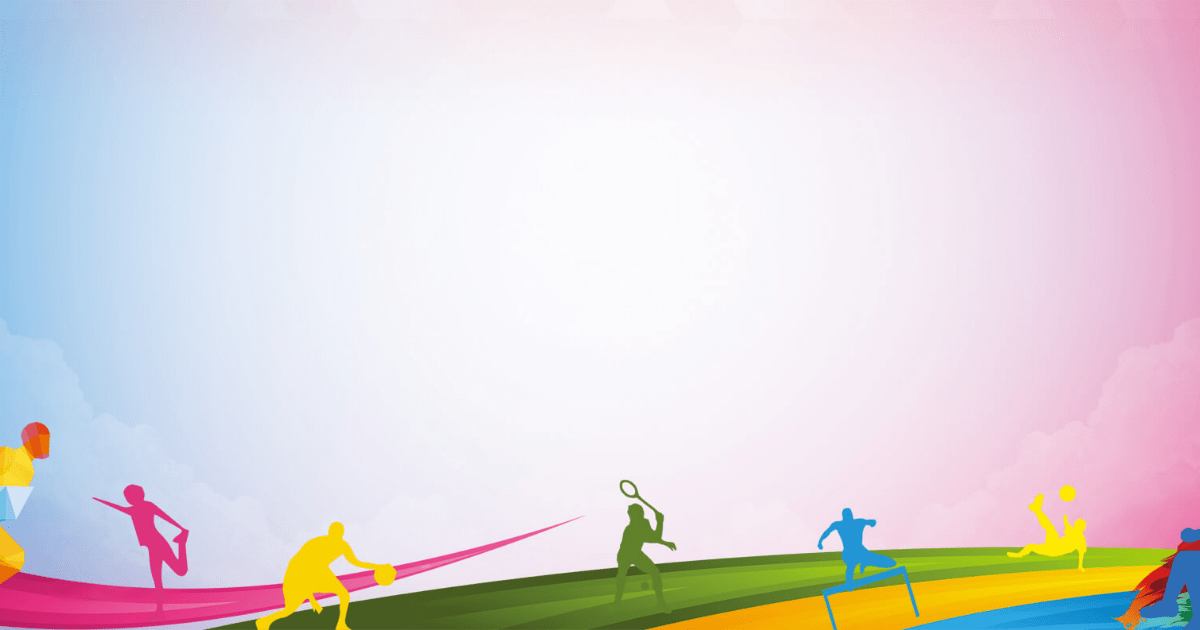 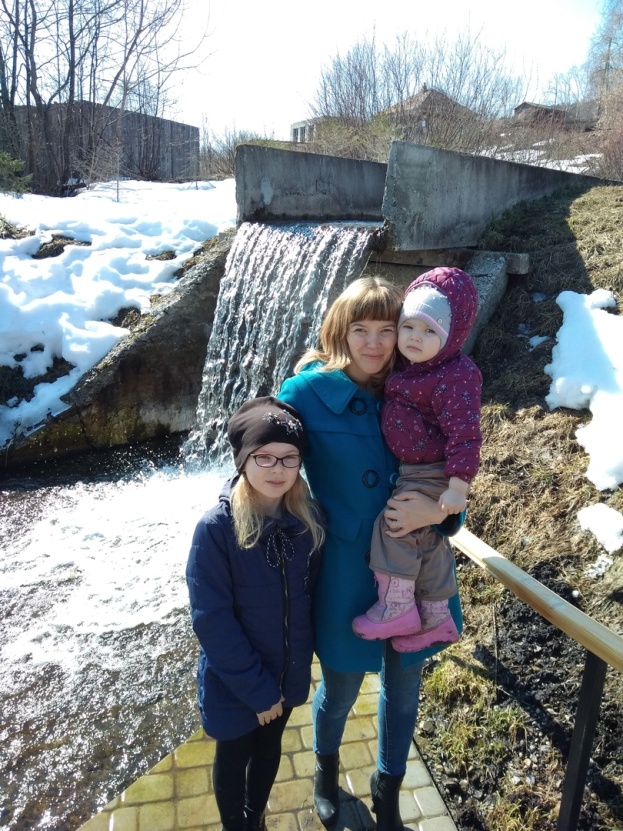 Родники в с. Ключи
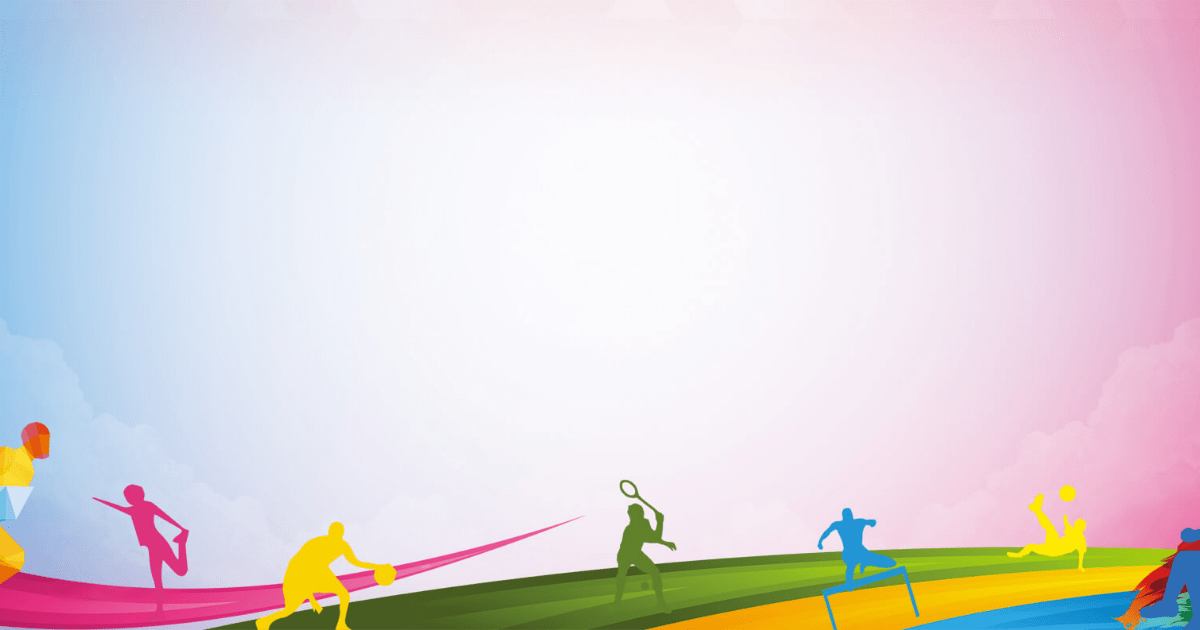 Часовня в честь святителя Николая Чудотворца (с.Ключи)
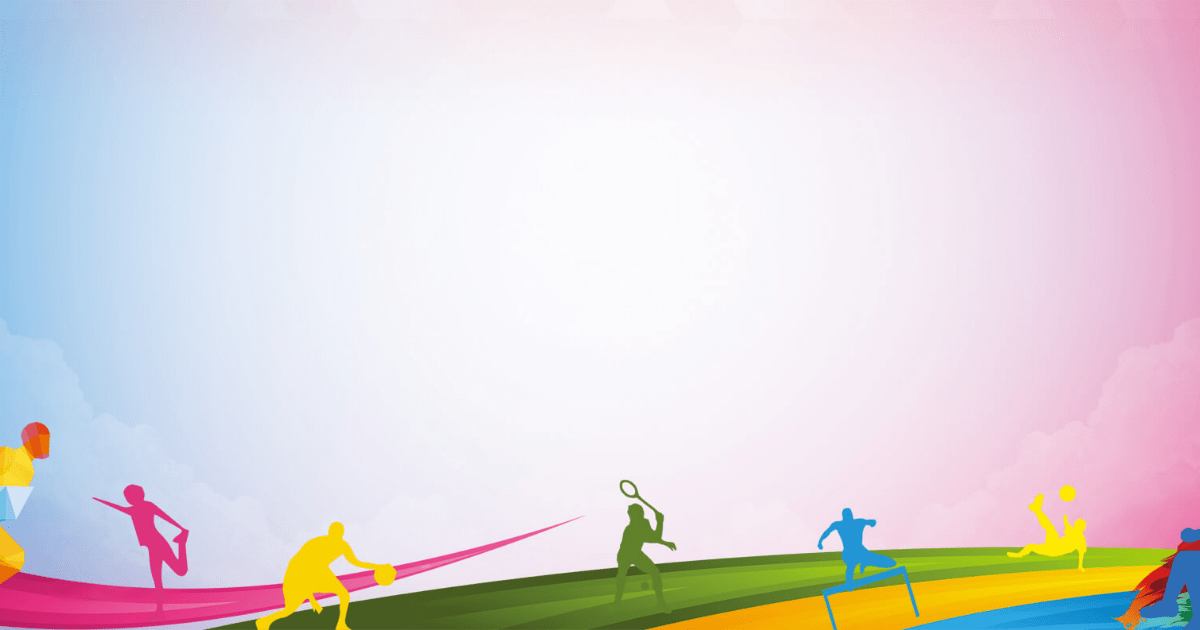 Форелевое хозяйство «Царская рыбалка» (с.Ключи)
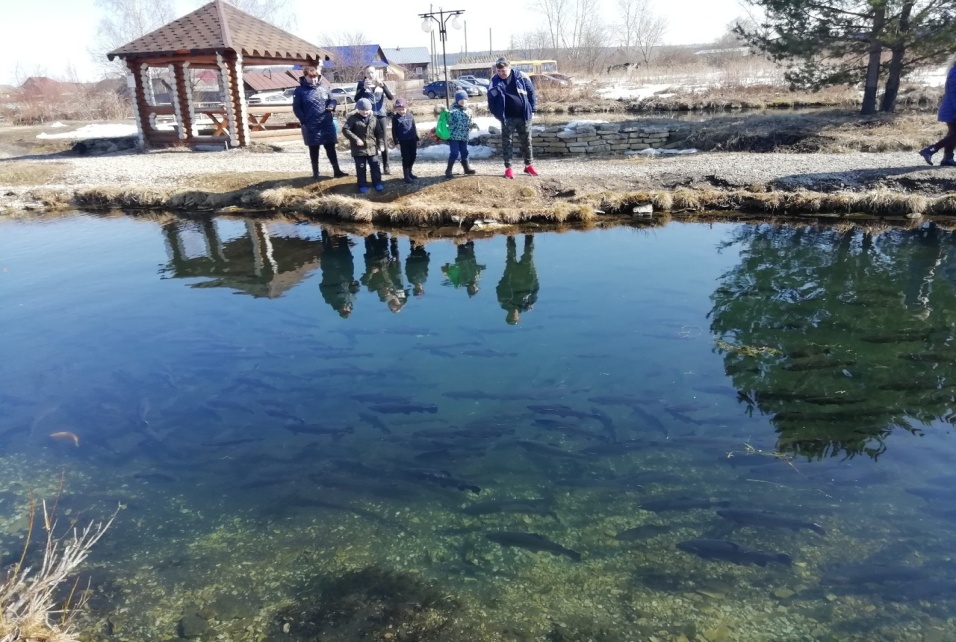 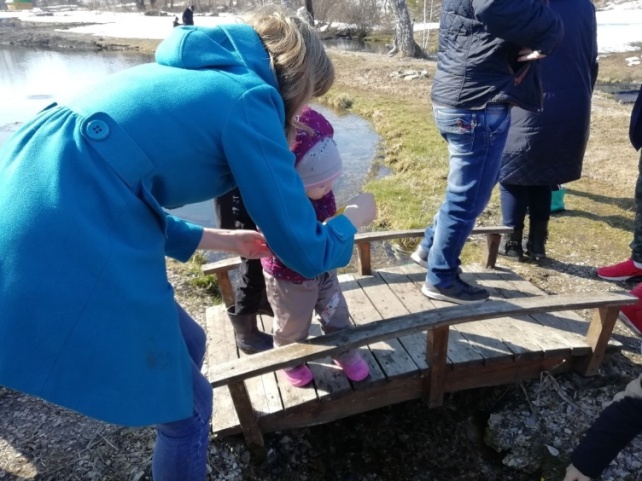 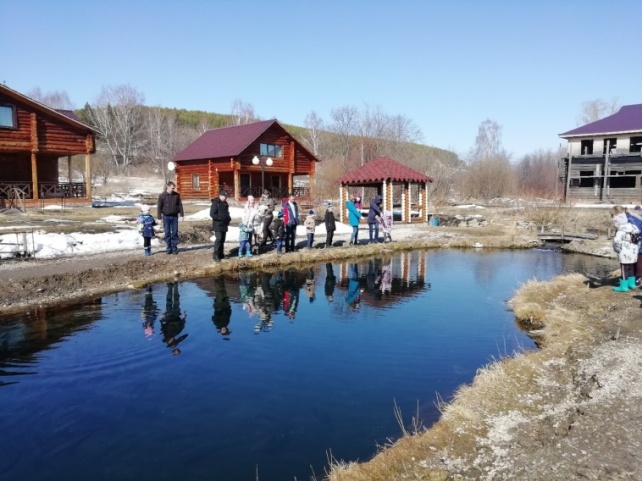 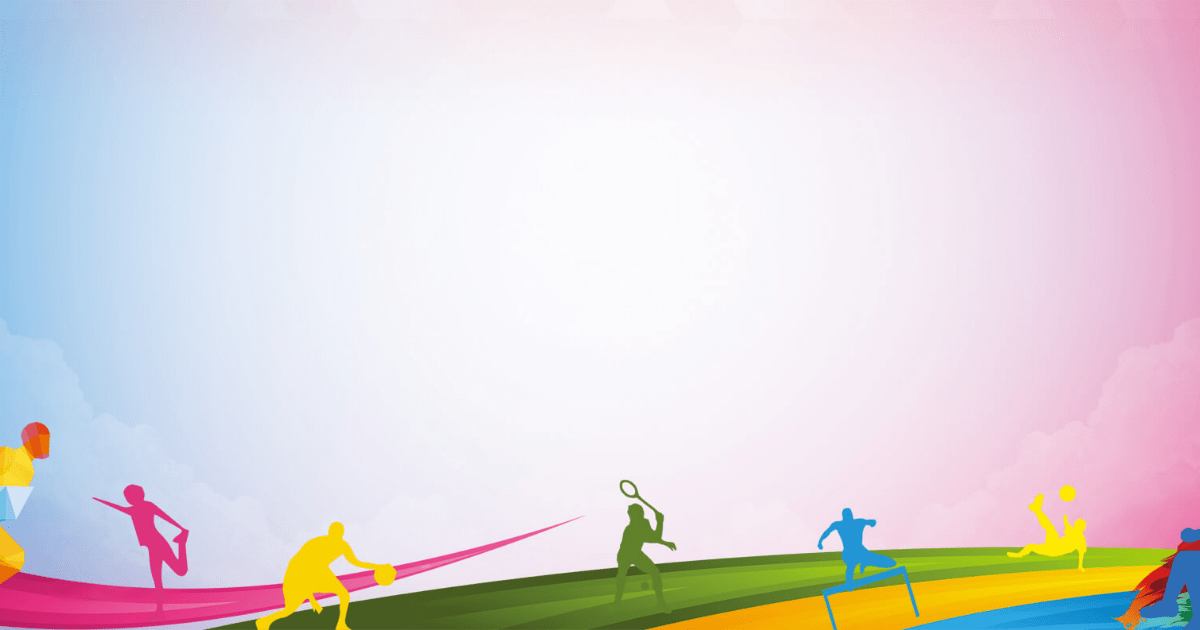 Общение с животными (с.Ключи)
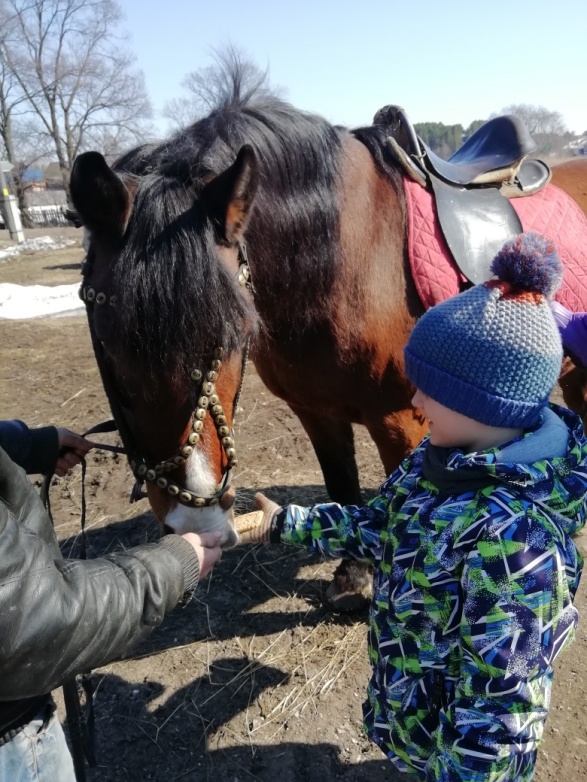 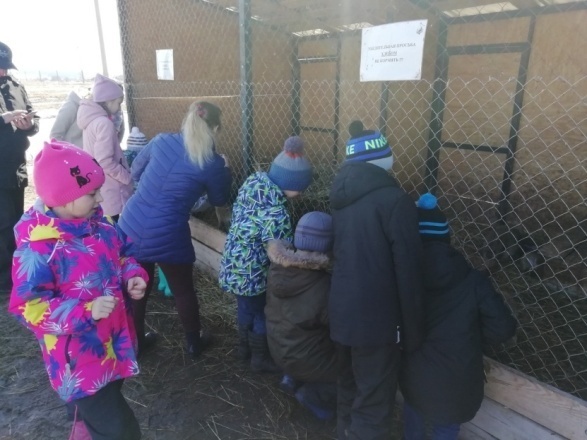 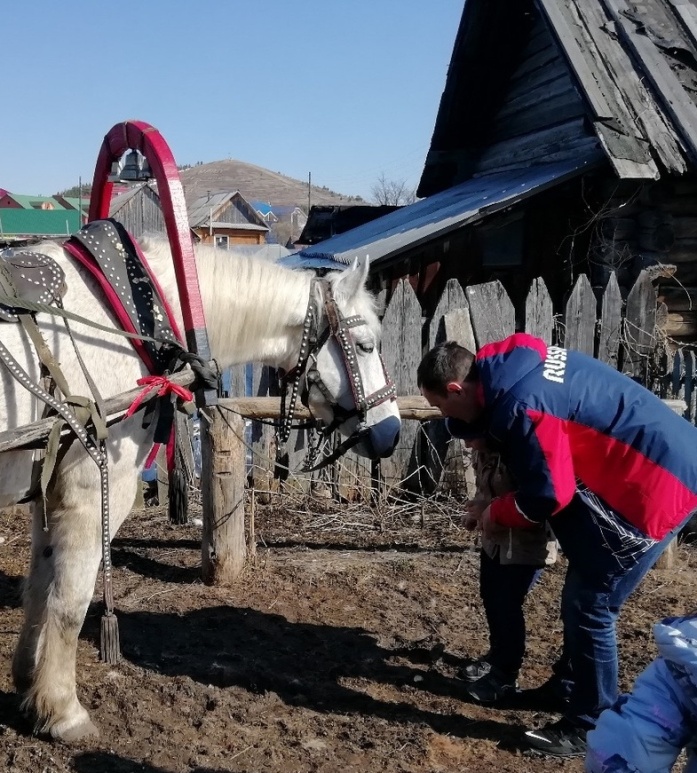 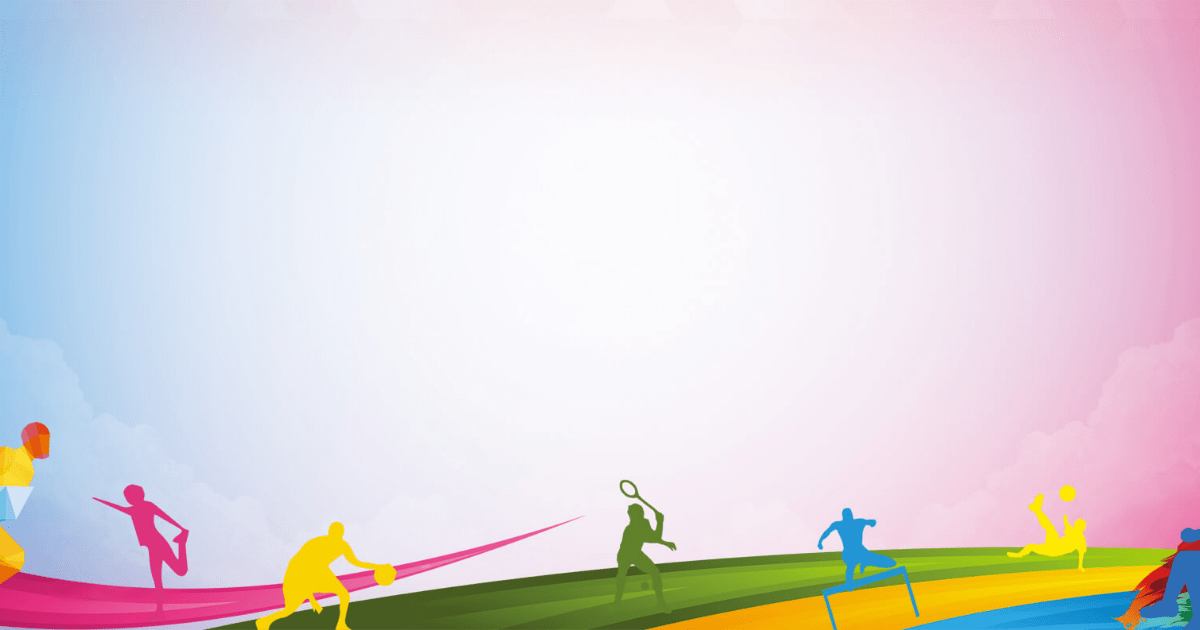 Катание в карете
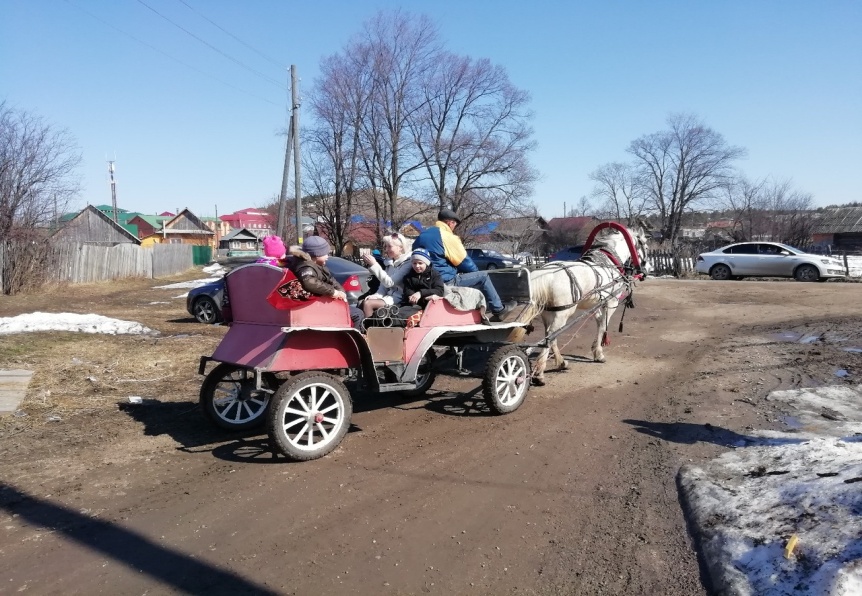 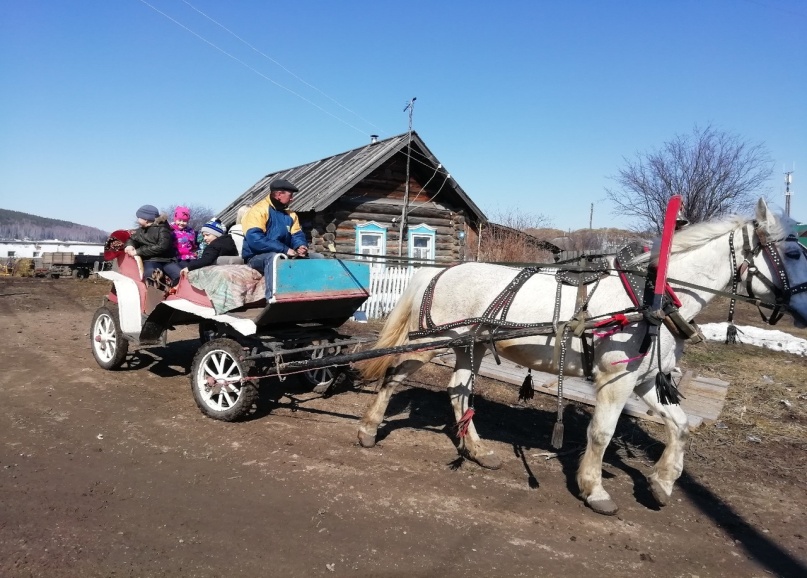 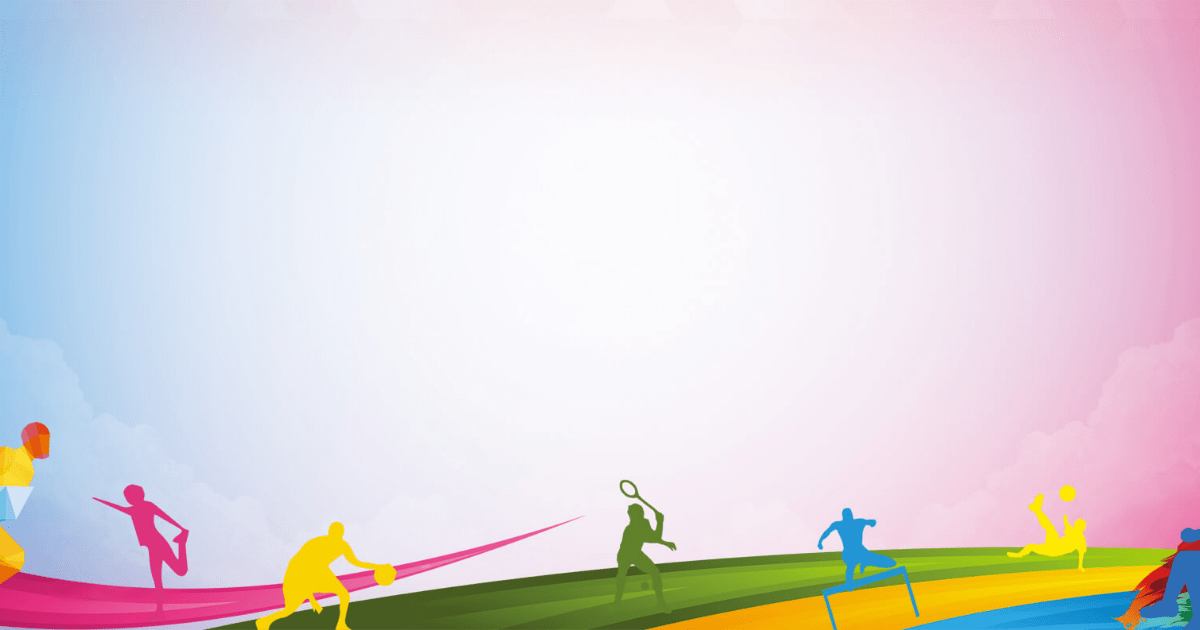 Иппотерапия
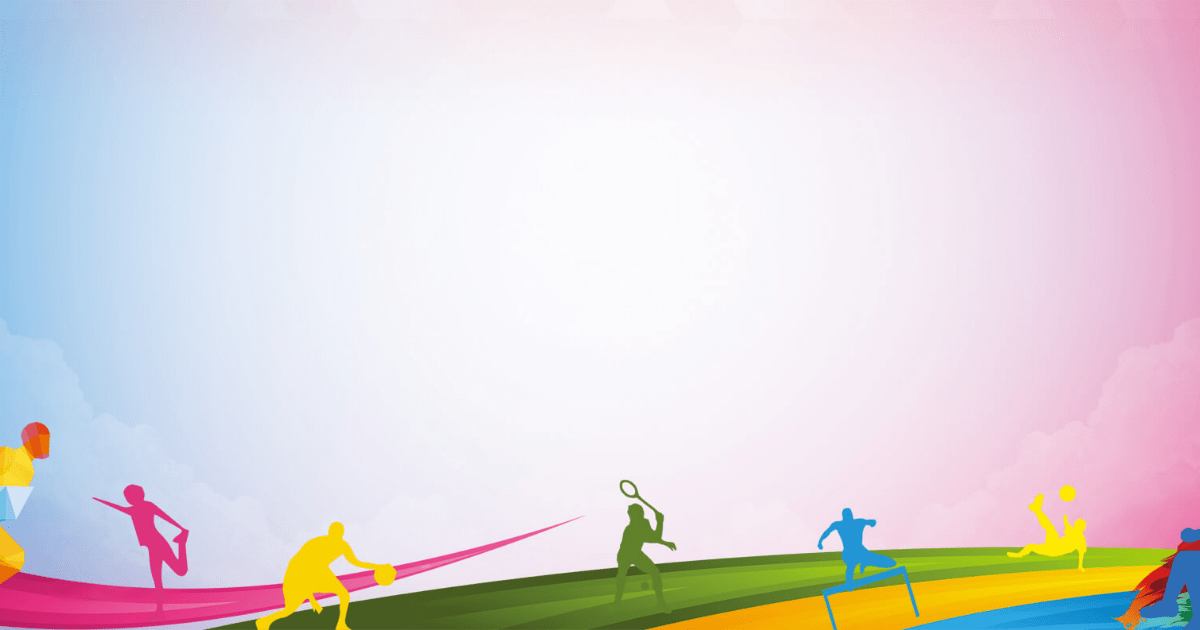 Туристический  обед на  свежем  воздухе
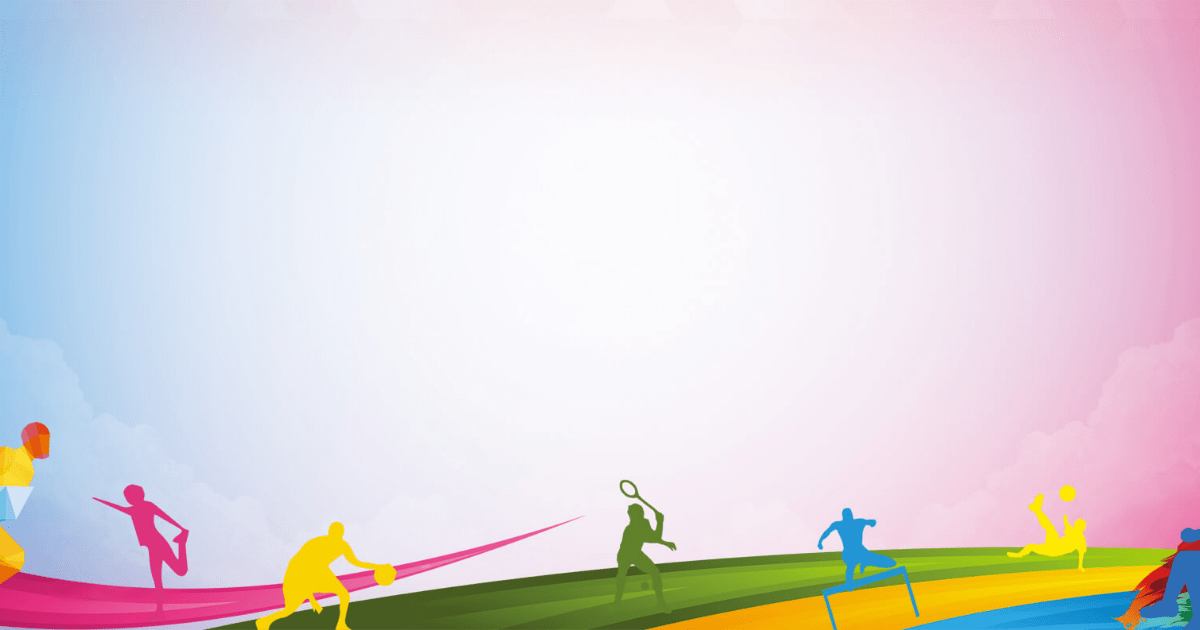 Результат работы семейного клуба
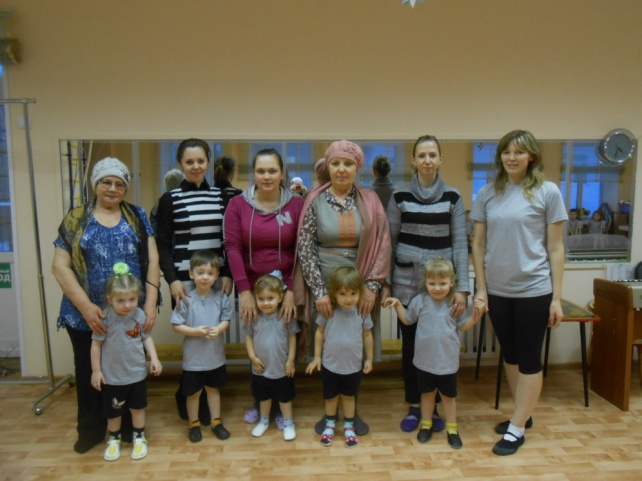 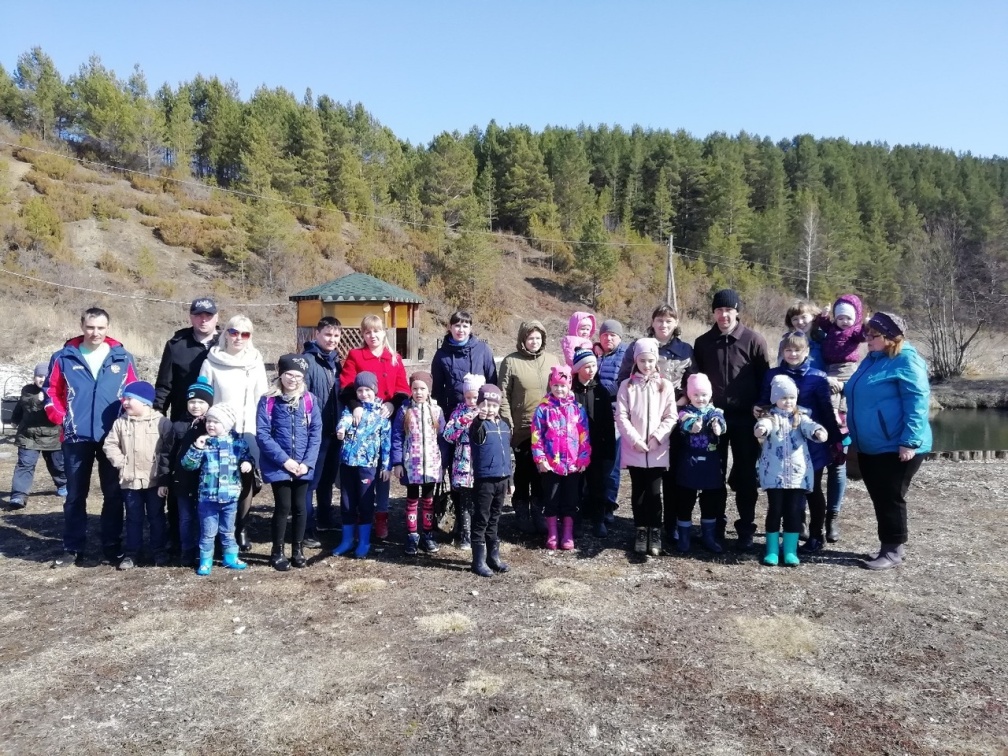 В 2015г  - 5 родителей и 5 детей,
В 2019г – 17 родителей и 17 детей.
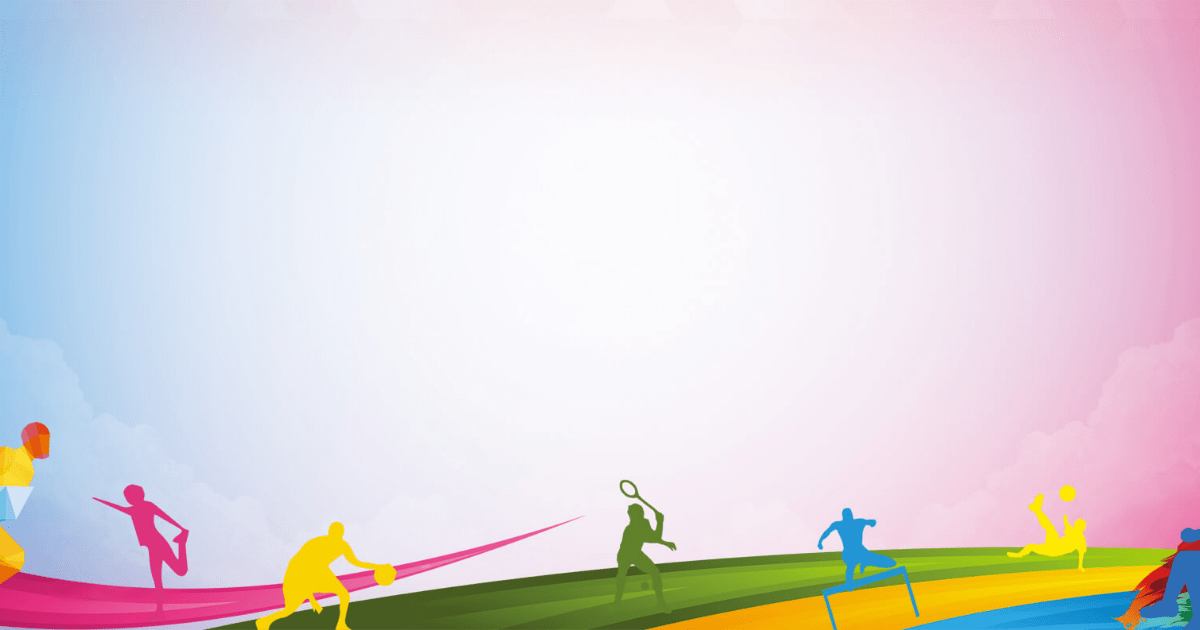